Escuela Normal de Educación Preescolar
Licenciatura en educación preescolar.




Curso:
 Trabajo docente y proyectos de mejora escolar.
Maestra:
Dolores Patricia Segovia Gómez.
Alumna:
Leyda Estefanía Gaytán Bernal. #7
“Diario de la educadora normalista.” 
Competencias de la unidad:
Utiliza metodologías pertinentes y actualizadas para promover el aprendizaje de sus alumnos en los diferentes campos, áreas y ámbitos que propone el currículum, considerando los contextos y su desarrollo.
Incorpora recursos y medios didácticos idóneos para favorecer el aprendizaje de acuerdo con el conocimiento de los procesos de desarrollo cognitivo y socioemocional de los alumnos.
Emplea los medios tecnológicos y las fuentes de información científica disponibles para mantenerse actualizado respecto a los diversos campos de conocimiento que intervienen en su trabajo docente.
Evalúa el aprendizaje de sus alumnos mediante la aplicación de distintas teorías, métodos e instrumentos considerando las áreas, campos, ámbitos de conocimiento, así como los saberes correspondientes al grado y nivel educativo.
Elabora propuestas para mejorar los resultados de su enseñanza y los aprendizajes de sus alumnos.

Saltillo Coahuila de zaragoza                                 22 de junio del 2021.
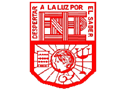 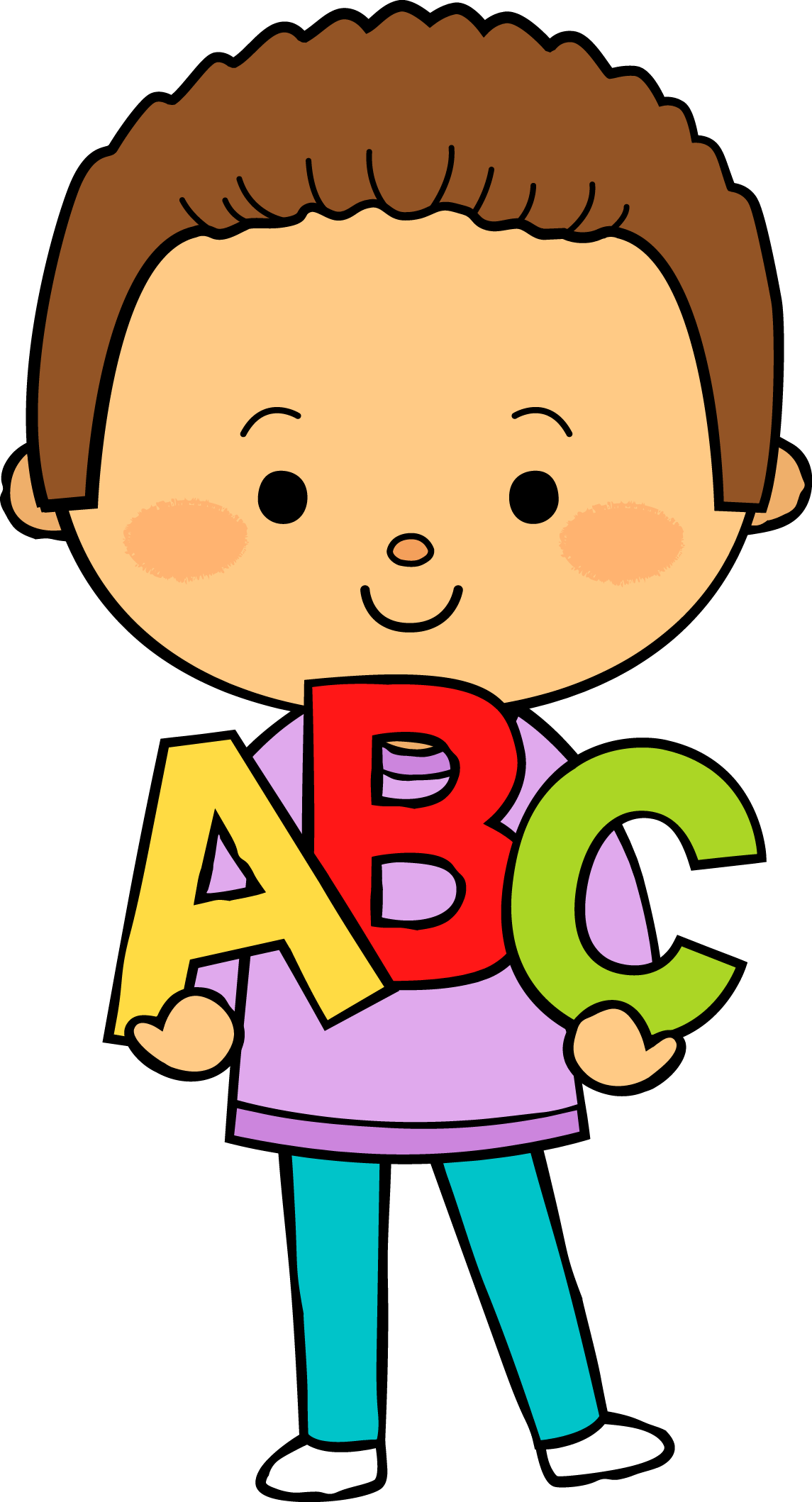 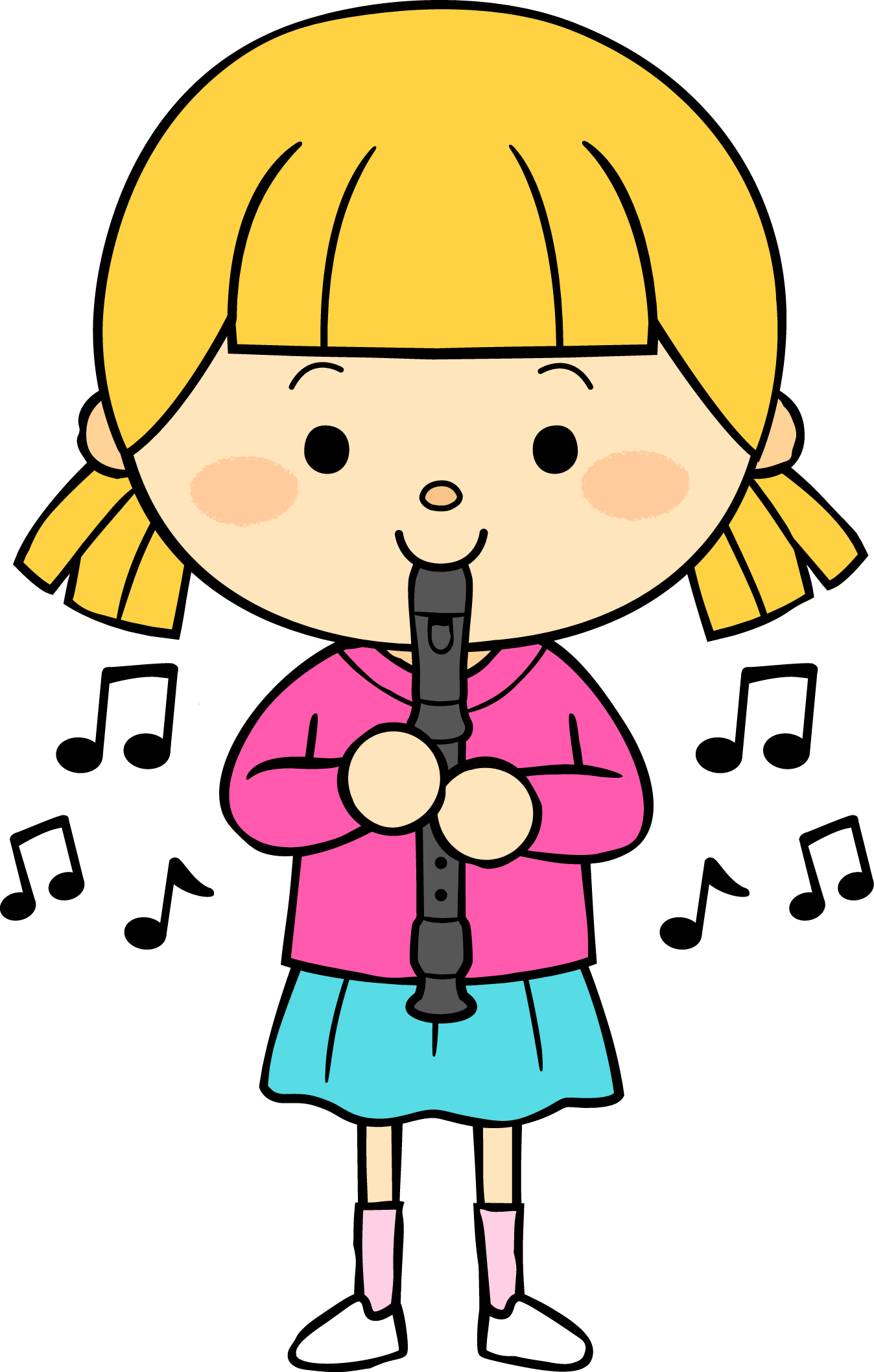 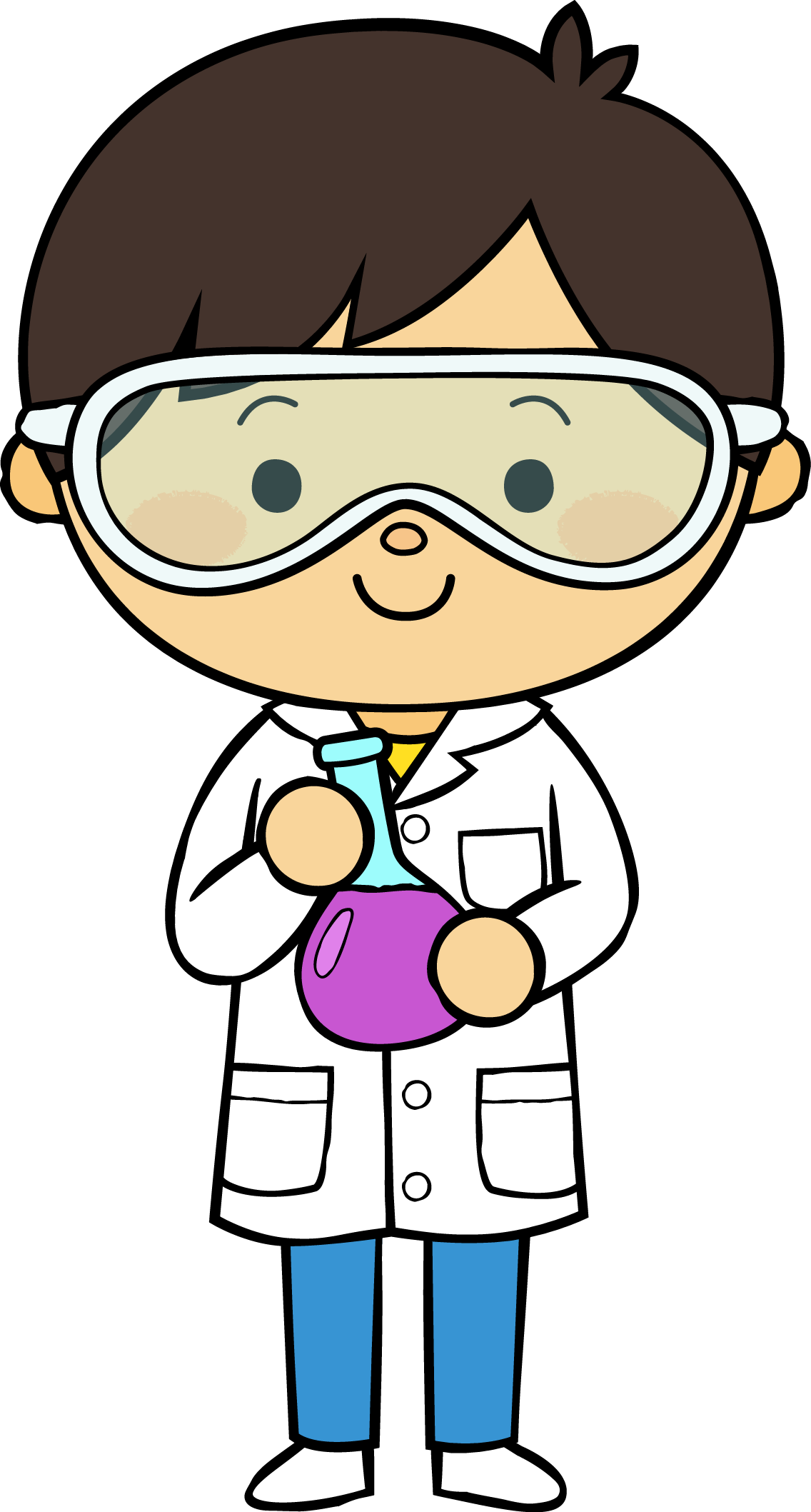 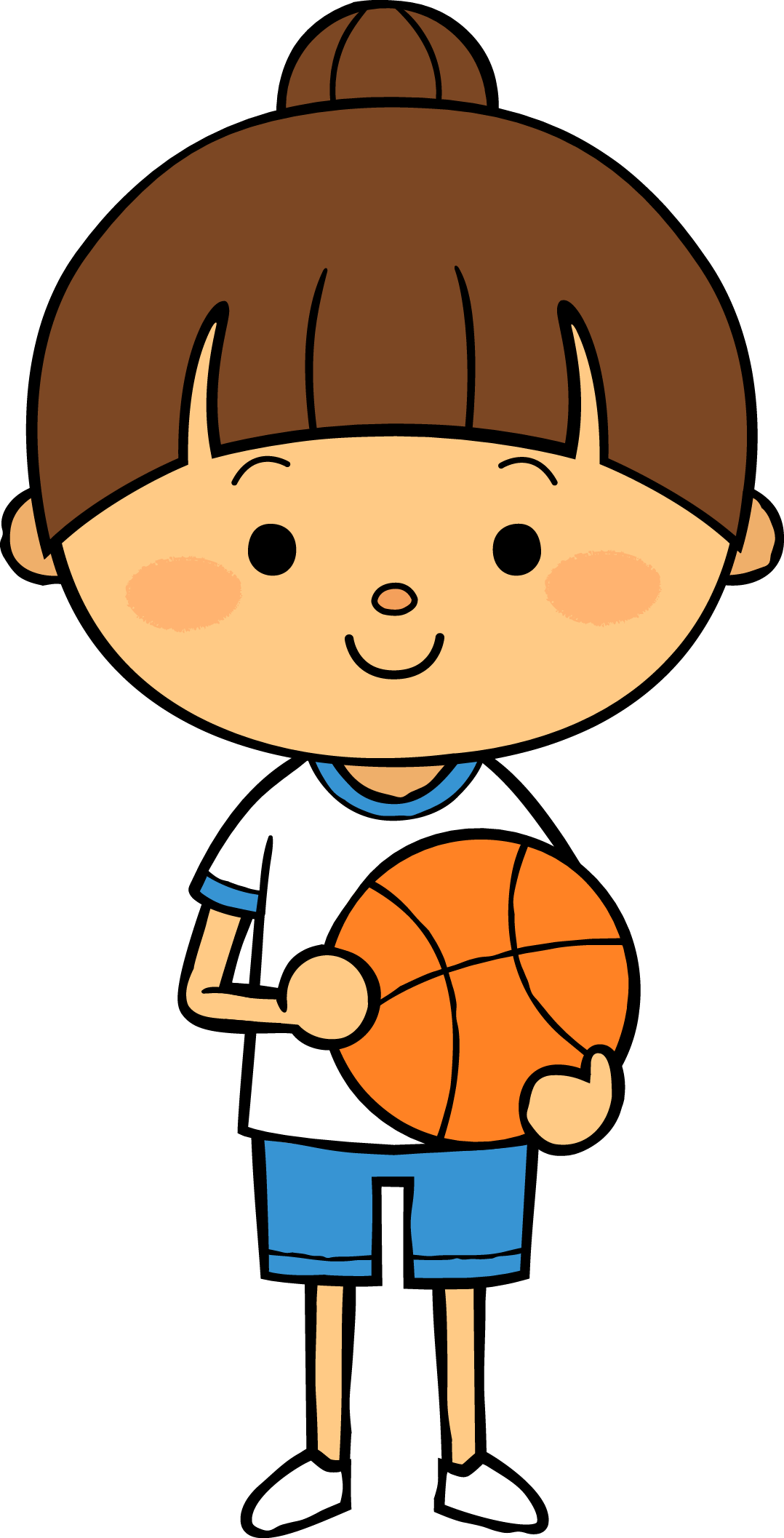 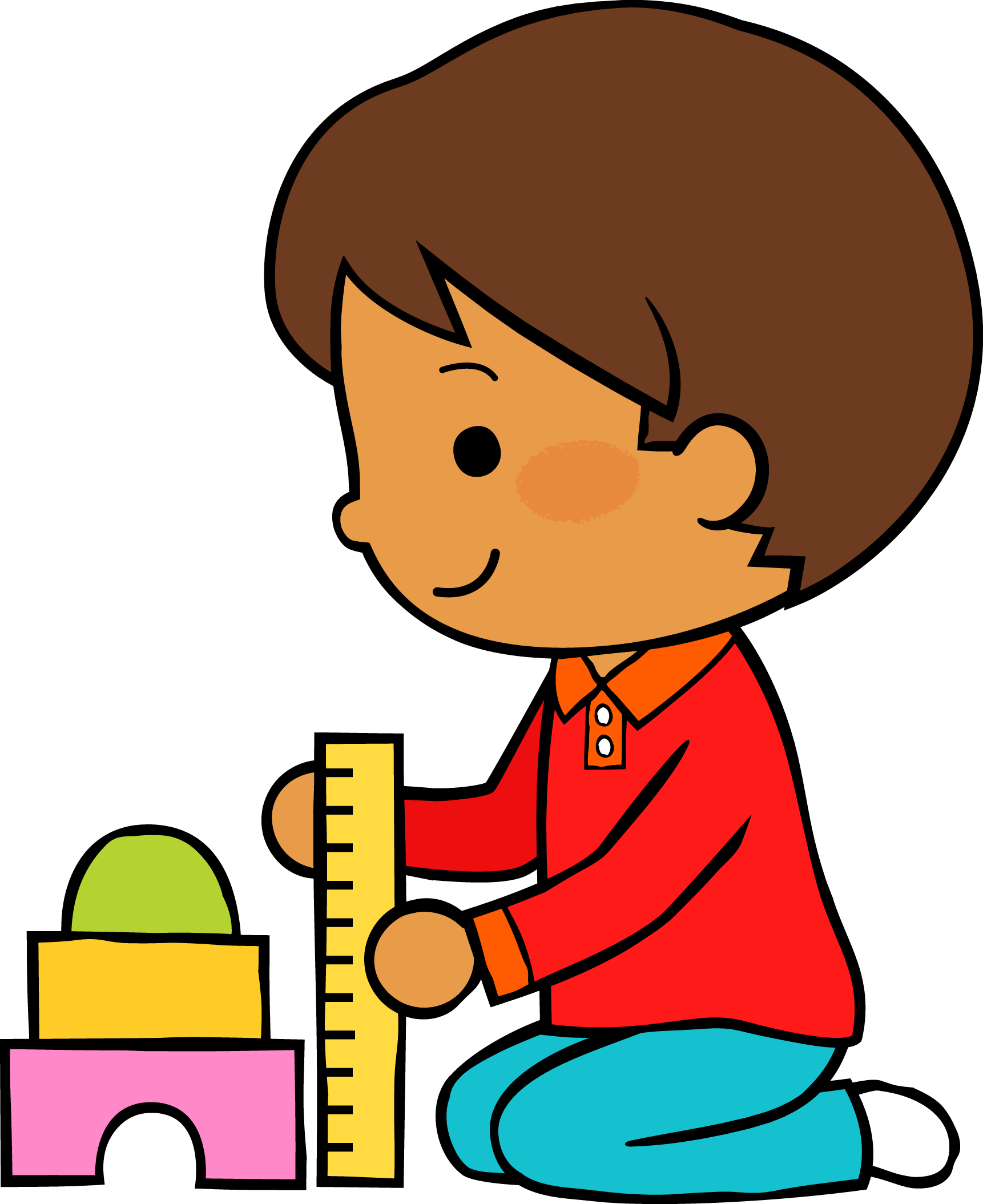 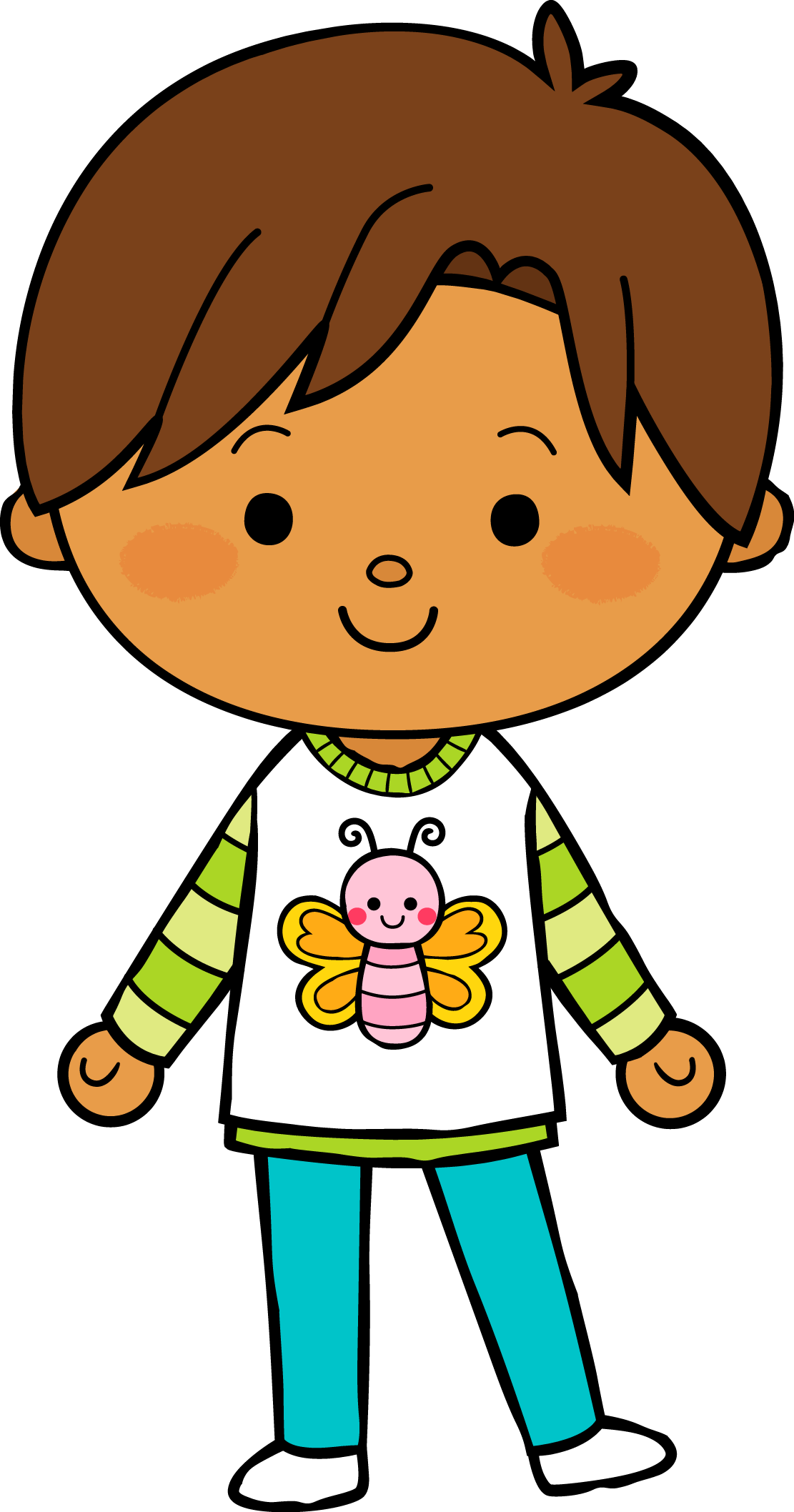 M
M
J
V
L
Situación de Aprendizaje: ______Actividades aisladas. ___________________
__________________________________________________________________
Autoevaluación
Manifestaciones de los alumnos
Aspectos de la planeación didáctica
Campos de formación y/o áreas de desarrollo personal y social a favorecer
Pensamiento 
matemático
Lenguaje y
comunicación
Exploración del mundo natural y social
Educación 
Física
Educación Socioemocional
Artes
La jornada de trabajo fue:
Exitosa
Buena
Regular
Mala
Observaciones
_____________________________________________________________________________________________________________________________________________________________________________________________________________
Logro de los aprendizajes esperados 
      Materiales educativos adecuados
       Nivel de complejidad adecuado 
       Organización adecuada
       Tiempo planeado correctamente
       Actividades planeadas conforme a lo planeado
Considero que la planeación fue la adecuada y no hubo ningún inconveniente.
Interés en las actividades
Participación de la manera esperada
Adaptación a la organización establecida
Seguridad y cooperación al realizar las actividades
Todos   Algunos  Pocos   Ninguno
Rescato los conocimientos previos
Identifico y actúa conforme a las necesidades e intereses de los alumnos  
Fomento la participación de todos los alumnos 
Otorgo consignas claras
Intervengo adecuadamente
Fomento la autonomía de los alumnos
Si            No
Adquisición de aprendizajes y participación de los alumnos.
Entrega de actividades, no todos la entregaron y algunos no en tiempo ni en forma.
Logros
Dificultades
_________________________________________________________________________________________________________________________________
_________________________________________________________________________________________________________________________________
Lunes 21 de junio del 2021:
El día de hoy trabajé la emoción del miedo, tuve la participación de 2 niños, que es poca considerando que cité cincos niños, pero de igual manera trabajé muy bien, los niños participaron mucho, se divirtieron y me ayudó el establecer reglas para la participación. Quise utilizar otra herramienta para la clase y me resultó muy favorable porque los niños mostraron interés y eso ayudó a que aprendieran con más facilidad. Todo fluyó bien, no encuentro áreas de oportunidad.
Martes 22 de junio del 2021: 
Hoy quise salir de mi zona de conforto con el material virtual y decidí poner a los niños a realizar un experimento, este fue muy exitoso, se divirtieron y aprendieron. Considero que hubo muchas fortalezas y el variar con las actividades me ayudó a que los niños mostraran más interés y pudieran trabajar. Este día fue mi favorito dentro de toda mi jornada.
Miércoles 23 de junio del 2021:
El día de hoy trabajé con los portadores de texto. En esta ocasión trabajé con dos niños con los que anteriormente no había trabajado y uno que ya sabía que presentaba problemas de lenguaje. La cuestión fue que a los otros dos niños la mamá no los dejaba responder por si mismo, ellas les tenían que estar diciendo y eso hizo un poco tediosa la clase, pero adquirieron aprendizajes, que es lo importante.
Jueves 24 de junio del 2021:
El día de hoy terminé mi jornada de práctica y en esta ocasión trabajé las equivalencias. A pesar de que el tema era complicado, trabajaron muy bien, solo que me hubiera gustado hacerlo presencial porque es un tema que no todos los niños pueden adquirir en línea y necesitan muchos ejemplos. Considero que me hizo falta buscar otras alternativas para la explicación.
Viernes 25 de junio del 2021: CTE.
Conclusiones:
Considero que fue una jornada de práctica muy buena. Nuevamente la tecnología fue mi aliada para poder llevar con éxito mi jornada de práctica, ya que utilicé distintas paginas para innovar y crear material interactivo y de esta manera los niños podría mostrar interés por la clase y las actividades. Tal y como lo menciona Jaume Carbonell (2002) “La innovación no es una actividad puntual sino es precisa, es un trayecto que se detiene en la vida de las aulas, en los centros educativos y en la vida del docente.  Su propósito es modificar concepciones actitudes para la mejora del proceso de enseñanza aprendizaje”. Como menciona el autor, la innovación es muy importante en la educación, porque los docentes deben de estar en constante preparación y actualización, deben de siempre buscas mejor alternativas para que las actividades aplicadas sean exitosas. En mi jornada de práctica busque actividades que fueran innovadoras y que a través de su pantalla los niños pudieran interactuar. Es verdad que las clases virtuales han sido todo un reto, pero no es imposible porque actualmente contamos con muchas herramientas que nos ayudan a lograr el proceso de enseñanza/aprendizaje.
Además que considero que los niños se llevaron aprendizajes significativos que van a poder aplicar en su vida cotidiana y en su contexto social. Esta jornada de práctica no fue la excepción, también en todas las clases virtuales rescate los aprendizajes previos de mis alumnos, para posteriormente partir de ahí. Clifford menciona que el conocimiento previo es una estructura cognitiva que sufre un proceso de acomodación y asimilación, superponiéndose una a la otra y remplazando esta ultima a la anterior, es decir, el conocimiento previo se ubica como aquel saber que el sujeto ya ha asimilado y que utiliza para acomodar el nuevo conocimientos en un nivel más avanzado. Al rescatar los aprendizajes previos de mis alumnos y enriquecerlos con más información y actividades adecuadas, pude lograr crear en ellos aprendizajes significativos, porque lo vinculan con su vida diaria. Tal y como lo menciona Ausubel (1976), quien entiende el aprendizaje significativo como “la incorporación de nuevos conocimientos a las estructuras cognitivas del niño. Estos nuevos conocimientos se adquieren mediante la relación de lo ya existente o la que el niño ya conoce, dándole significado a partir de ese conocimiento ya incluido en las estructuras cognitivas”. Como menciona el autor, estos aprendizajes se adquieren por medio de los aprendizajes previos y es importante que como educadoras los tomemos en cuenta.
La única dificultad que tuve fue el poco apoyo de los padres de familia para enviar evidencias al grupo.  Mi educadora me comentaba que es normal porque ahorita ya querían salir de vacaciones, sin embargo tuve que motivarlos para poder tener mis carpetas virtuales. 
En general fue un práctica muy buena y todo salió muy bien, la disfruté mucho y ya tengo nuevos conocimientos y estrategias para mis próximas prácticas.